Chapter 13
Price
Section 13.1
Importance of Price
Learning Objectives
13.1-1 Explain price as one of the four Ps of marketing.
13.1-2 Identify two categories of pricing objectives.
Key Terms
pricing objective 
volume pricing
gross profit
return on investment (ROI)
net profit
total assets
break-even point
Essential Question
How does a marketer determine the price of a product?
Price
Price is the amount of money requested or exchanged for a product 
Must cover the costs of producing and selling the product
Should generate the desired level of profit for the business
Must be what customers are willing to pay for the product
Price (Continued)
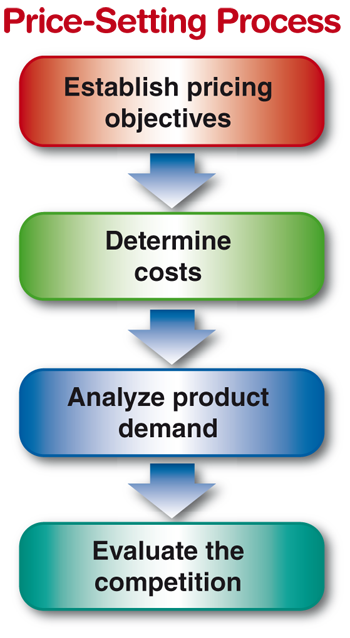 Goodheart-Willcox Publisher
Pricing Objectives
Pricing objectives are goals defined in the business and marketing plans for the overall pricing policies of the company
Maximize sales
Maximize profits
Pricing Objectives (Continued)
Maximizing sales
Market share is the percentage of total sales in a market held by one business
Volume pricing is lowering the list price of a product based on a higher number of units purchased at the same time
Pricing Objectives (Continued)
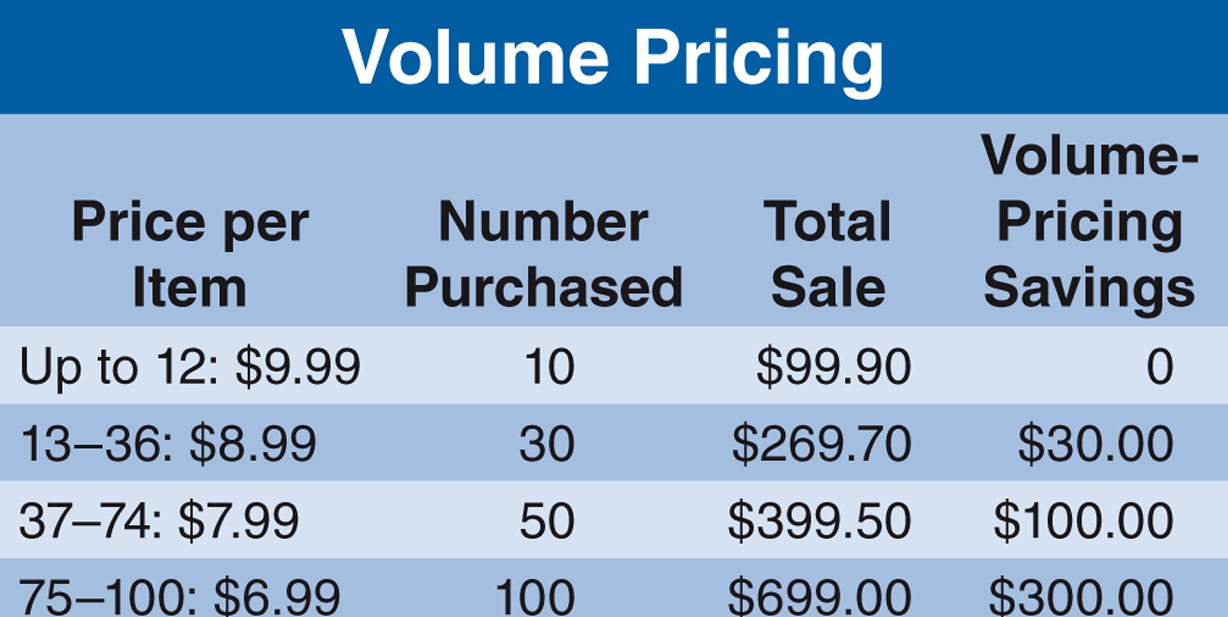 Goodheart-Willcox Publisher
Pricing Objectives (Continued)
Maximizing profit
Gross profit is the amount of profit before subtracting the costs of doing business
Return on investment (ROI) is a common measure of profitability based on the amount earned from the investment made in the business
Pricing Objectives (Continued)
Net profit is what is left after all the company expenses are subtracted from total revenue 
Sometimes called net income
Everything the company owns is its total assets 
net profit after taxes ÷ total assets = ROI
Pricing Objectives (Continued)
The break-even point is the point at which revenue from sales equals the costs
cost × number of units = break-even point
	selling price
Section 13.1 Review
Describe the pricing function of marketing.
	The pricing function of marketing handles all activities involved in setting acceptable prices for product.
Section 13.1 Review (Continued)
What three goals must a price meet if it has been set correctly?
	The price must cover the costs of producing and selling the product; should generate the desired level of profit for the business; and must be what customers are willing to pay for the product.
Section 13.1 Review (Continued)
Name the two categories that pricing objectives typically fall under.
	Pricing objectives typically fall under one of two categories: maximize sales or maximize profit.
State the formula for return on investment (ROI).
	net profit after taxes ÷ total assets = ROI
Section 13.1 Review (Continued)
State the formula for break-even point.
	cost × number of units = break-even point
	        selling price
Section 13.2
Price Influencers
Learning Objectives
13.2-1 Summarize the influence of demand on price.
13.2-2 State the influence of costs on price. 
13.2-3 Explain the influence of competition on price. 
13.2-4 Discuss how customer perception and the product life cycle influence price.
Key Terms
demand-based pricing
elastic demand
marginal utility 
law of diminishing marginal utility
inelastic demand
fixed expense
variable expense 
cost-based pricing
markup
base price
keystone pricing
competition-based pricing
Essential Question
Why is it important for marketers to understand factors that influence price?
Influence of Demand on Price
Supply is the quantity of goods available for purchase
Demand is the quantity of goods that consumers want to purchase
Equilibrium is the point at which the supply equals the demand for the product
Influence of Demand on Price (Continued)
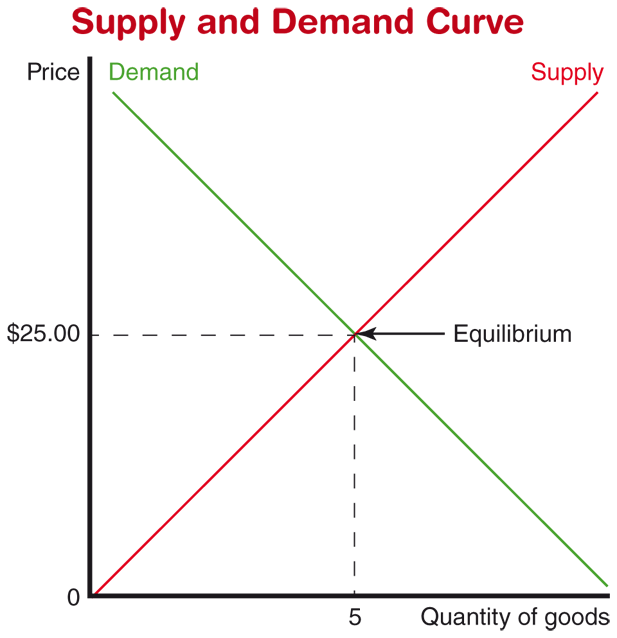 Goodheart-Willcox Publisher
Influence of Demand on Price (Continued)
Demand-based pricing is based on the amount customers are willing to pay 
Also called value-based pricing 
Reflects customer perceptions of the value of a product 
Short-term pricing strategy
Demand elasticity is the degree to which price changes demand
Influence of Demand on Price (Continued)
Elastic demand is product demand in which the percent of change in demand is greater than the percent of change in price
Utility defines the characteristics of a product that satisfy human wants and needs
Marginal utility is the additional satisfaction gained by using one additional unit of the same product 
The law of diminishing marginal utility states that consuming more units of the same product decreases the marginal utility from each unit
Influence of Demand on Price (Continued)
Inelastic demand is product demand that is not affected by price
Necessities, such as basic food products and medicine, have this
Can be created by brand loyalty
Influence of Costs on Price
A fixed expense is a set amount that must be paid on a regular basis, such as monthly or annually 
A variable expense is an amount that changes in both the cost and the amount of time in which it must be paid
Influence of Costs on Price (Continued)
Cost-based pricing uses the cost of a product to set the selling price
Markup is the amount added to the cost of a product to determine the base price 
The base price of a product is the general price at which the company expects to sell the product
cost + markup = base price
Influence of Costs on Price (Continued)
Percentage-markup method
Using a percentage markup is the most common way to determine a base price
(cost × percentage of markup) + cost = base price
Influence of Costs on Price (Continued)
Keystone-pricing method
Keystone pricing is a pricing method in which the total cost of a product is doubled to determine its base price 
cost × 2 = base price
Influence of Costs on Price (Continued)
Dollar-markup method
Companies that use the dollar-markup method determine a specific dollar amount that must be made, above product costs, for each product sold
cost + dollar markup = base price
Influence of Competition on Price
Competition-based pricing is based primarily on what competitors charge
Does not take into account the cost of producing the product
Might not provide enough, or any, profit
Other Factors That Influence Price (Continued)
Customer perceptions
A value proposition explains the value of the product over others that are similar 
General quality levels of products 
Premium quality is the highest level of quality available in products 
Moderate quality is the middle range of product quality
Value quality is an adequate level of product quality
Other Factors That Influence Price (Continued)
Product life cycles
The stage affects the pricing of a product
Price is often high during the introduction stage
Price usually falls during the growth stage
Price is usually lowered even further during the maturity and decline phases
Section 13.2 Review
What is the difference between elastic demand and inelastic demand?
	Elastic demand means that the higher the price of a product is, the lower the demand is. Inelastic demand means that the sale of the product is not influenced by the price. People will buy the product, no matter what the price is.
Section 13.2 Review (Continued)
State the formula used to determine base price when using the percentage-markup method.
	(cost  percentage of markup) + cost = base price
State the formula for the keystone-pricing method.
	cost  2 = base price
Section 13.2 Review (Continued)
How is a price determined when using competition-based pricing?
	The price might be set above, below, or at the competitor’s price, depending on the pricing objective. To effectively use a competition-based pricing strategy, marketers monitor the prices of competitors often and propose price adjustments as necessary.
Section 13.2 Review (Continued)
Name three quality levels that are often associated with price.
	Premium quality is the highest level of quality available in products. Moderate quality is the middle range of product quality. Value quality is an adequate level of product quality.